Chapter 15- the progressive movement
In the picture, it shows people of all colors standing together as one holding up a sign that says ”Welcome NAACP.” the National Association for the Advancement for Colored People was part of the progressive movement. It was established to help end racism and discrimination against people of color. It allowed people of all colors to vote, be free, and be equal in job opportunities.
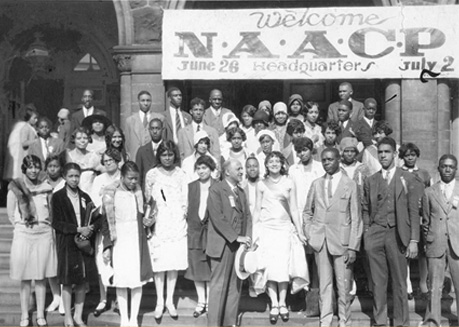 NAACPLA. “National Association for the Advancement of Colored People.” naacp-losangelas.org. http://www.naacp-losangeles.org/our-history.php (accessed on May 10, 2017).
Chapter 16- World War I and its aftermath
This picture shows people going on strike due to inflation caused by the war. There were three major strikes listed in the book: the Seattle General Strike, the Boston Police Strike, and the Steel Strike. There were also tons of racial riots caused by the limited number of jobs available to everyone. White people were upset and racist against African Americans since they were “stealing all of the jobs.” This caused the large number of racial riots.
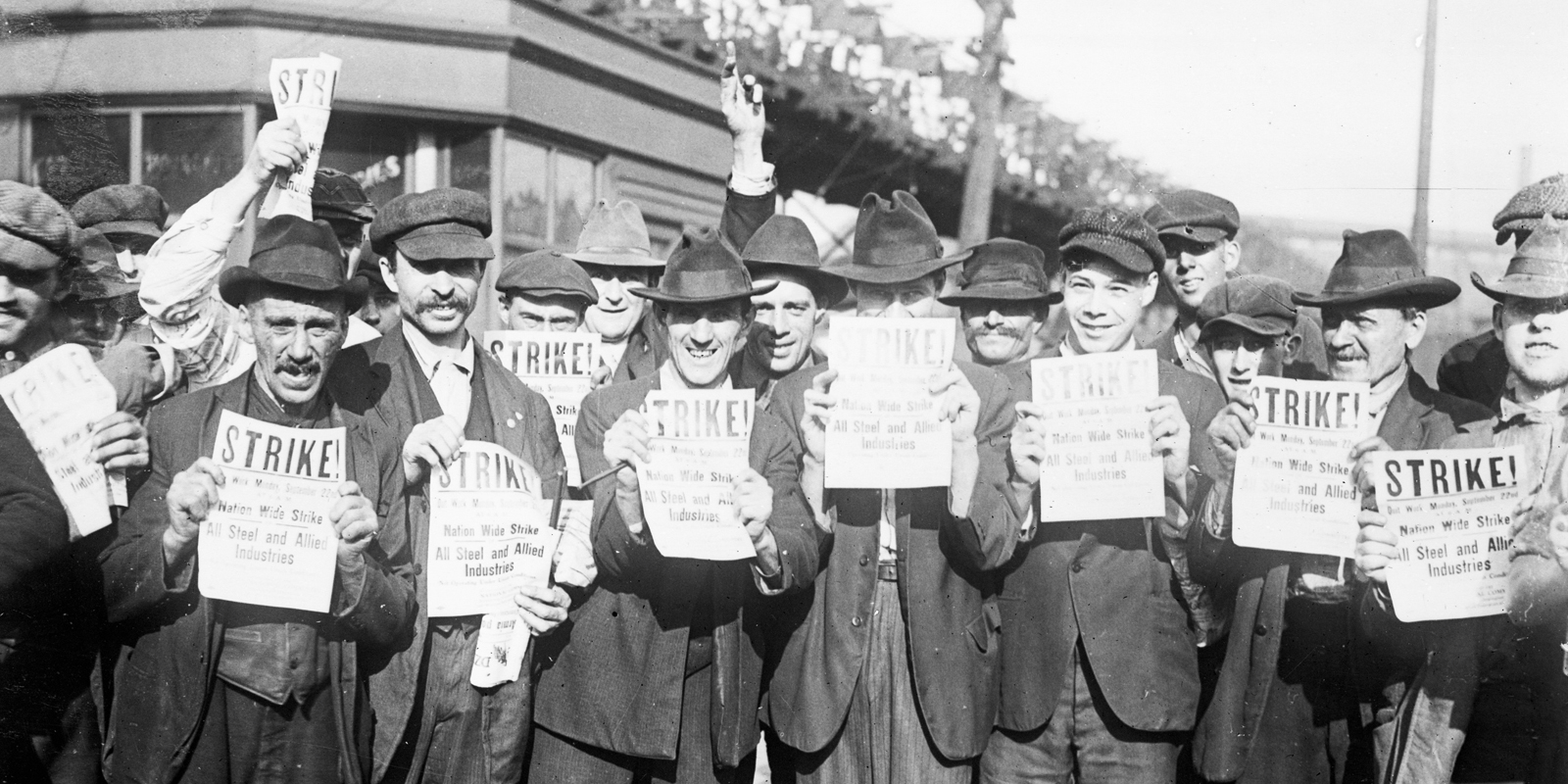 The American Yawp. “World War I & Its Aftermath.” americanyawp.com. http://www.americanyawp.com/text/21-world-war-i/ (accessed on May 10, 2017).
Chapter 17- the jazz age
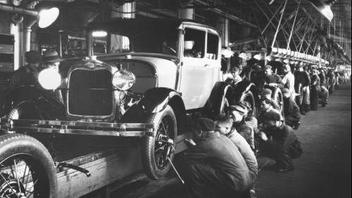 The picture shows workers building a Ford Model T car on the first assembly line adopted by Henry Ford. The assembly line allowed Ford to build cars in 93 minutes verses their usual 12 hours. This helped reduce costs and helped their company make more cars than ever before. The assembly line is now used by thousands of companies and is very common.
UnityandDivision4. “Henry Ford and the Model T (Shane B).” wikispaces.com. https://unityanddivision4.wikispaces.com/Henry+Ford+and+the+Model+T+(Shane+B) (accessed on May 10, 2017).
Chapter 18- the great depression begins
The picture shows two men standing together with signs hanging on them stating they want jobs, what their history is, and what they are good at. The Great Depression caused a lot of people to lose their jobs which caused a lot of families to struggle to get by. The stock market also crashed, causing people to go into debt and lose a lot of money. Banks closed because they ran out of money since people could not pay their loans due to the stock market crash.
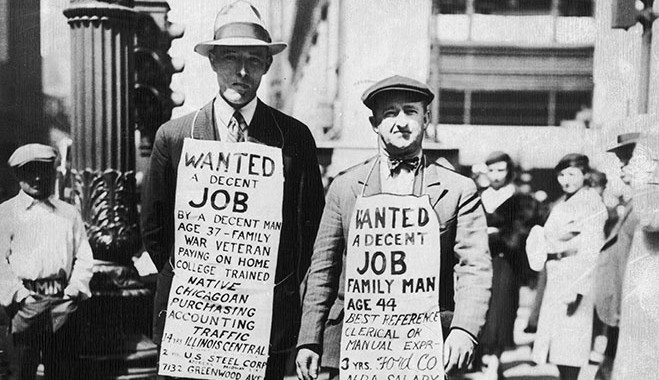 Matthews, Deja. “AP American History Exam.” emaze.com. https://www.emaze.com/@ALICCWCQ/AP-American-History-Exam (accessed on May 10, 2017).
Chapter 19- Roosevelt and the new deal
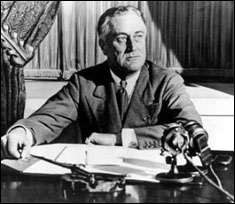 The picture shows President Franklin Roosevelt talking on the radio through a “fireside chat.” These became very popular and millions of people tuned in to listen to what he had to say. He also established the FDIC, SEC, HOLC and the FCA to help the public become more confident in banks. It also allowed people to get lower interest rates on loans they applied for. This helped people come out of the Great Depression drastically.
Roc, Dana. “The New Deal: A Speech delivered by President Franklin D. Roosevelt.” danaroc.com. http://www.danaroc.com/guests_fdr_021609.html (accessed on May 10, 2017).